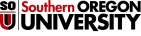 FIS Reports
Fall 2013
Business Services 
Intro to Financial Reports
Outline
Logging In
Initial Setup
Main Page
Monthly Department Reports
Other Reports
Questions
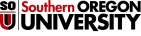 FIS Banner – Cognos BI-home +
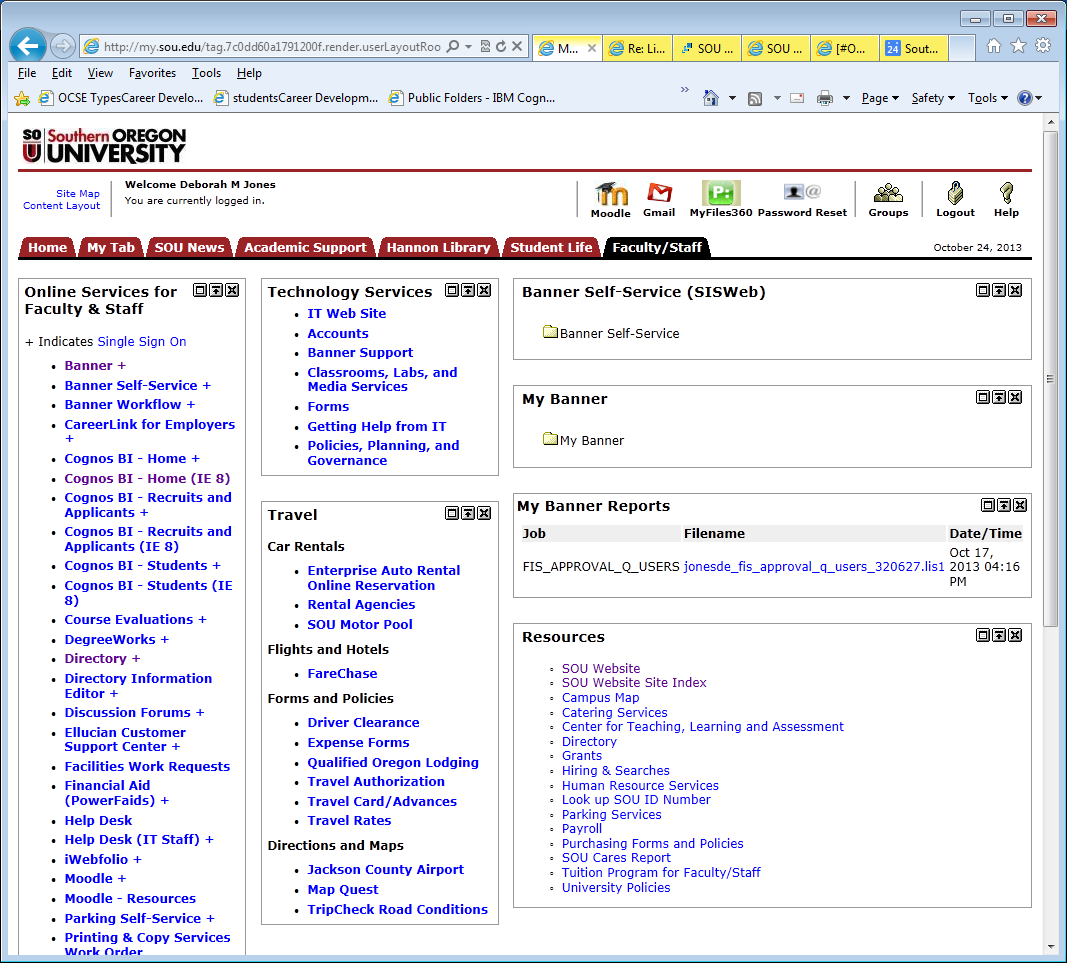 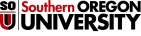 Logging in
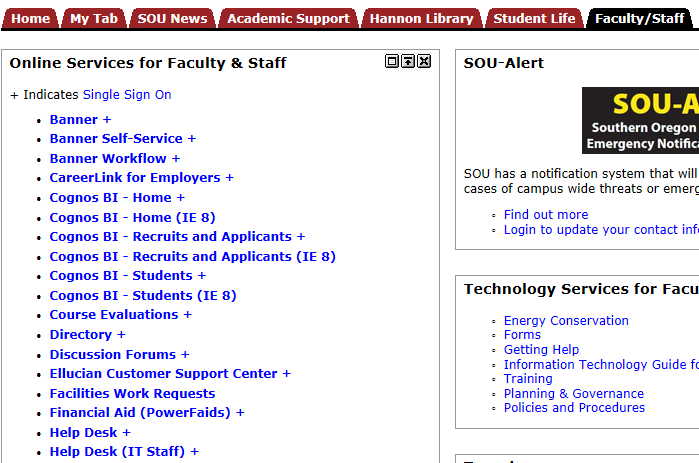 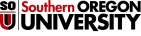 Logging in
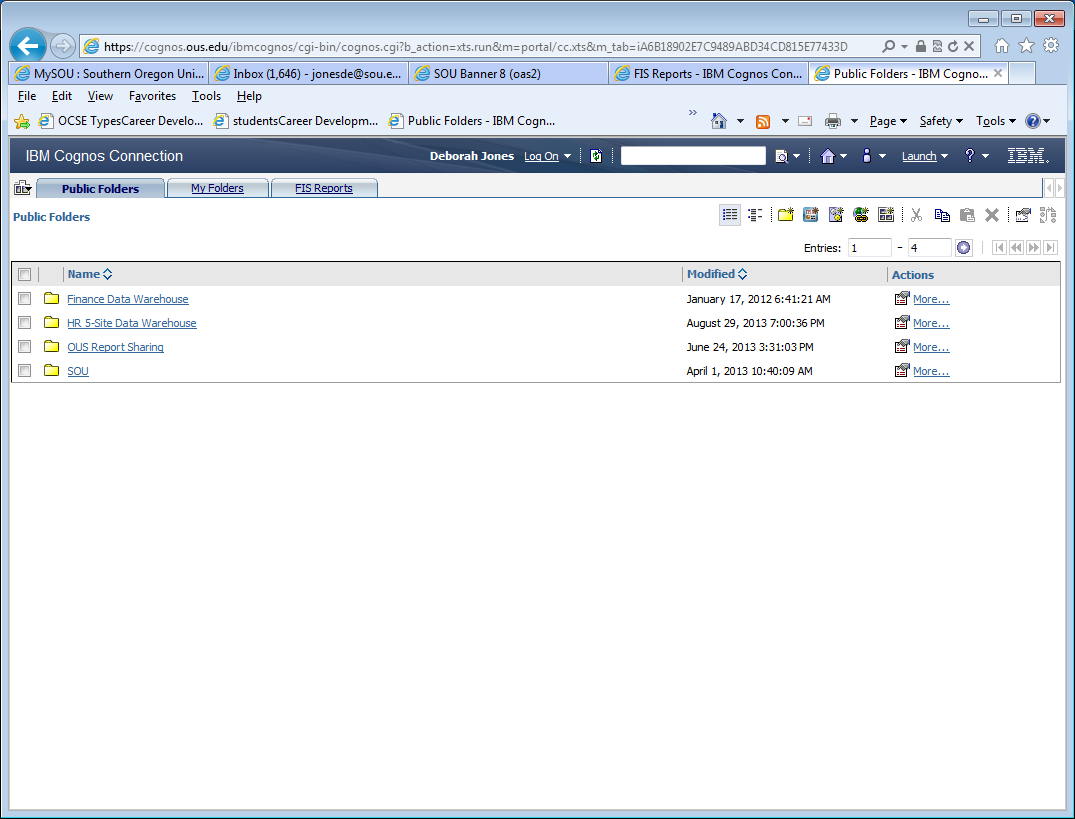 Password process
New staff member:  Need FIS Banner access and Cognos report access.

Current staff member:  If you cannot gain access, you may require an “Increase” in Banner FIS access to include Cognos report access.
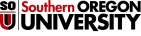 Initial setup
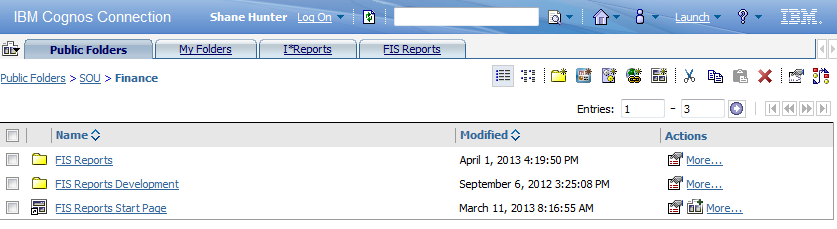 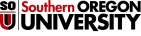 FIS Reports Main Page
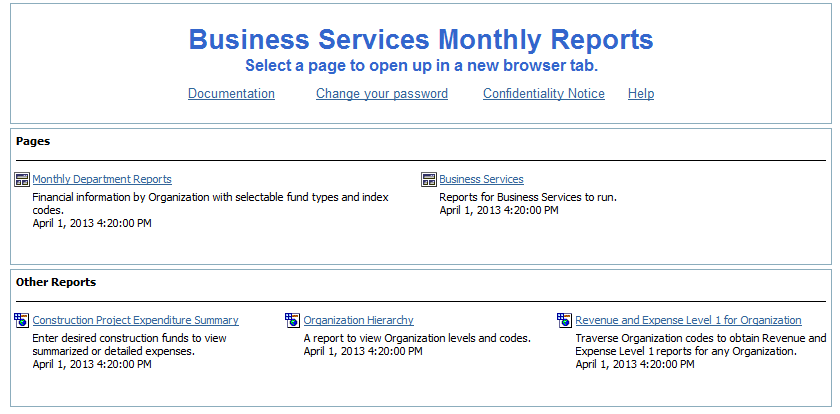 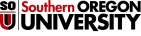 Monthly Department Reports
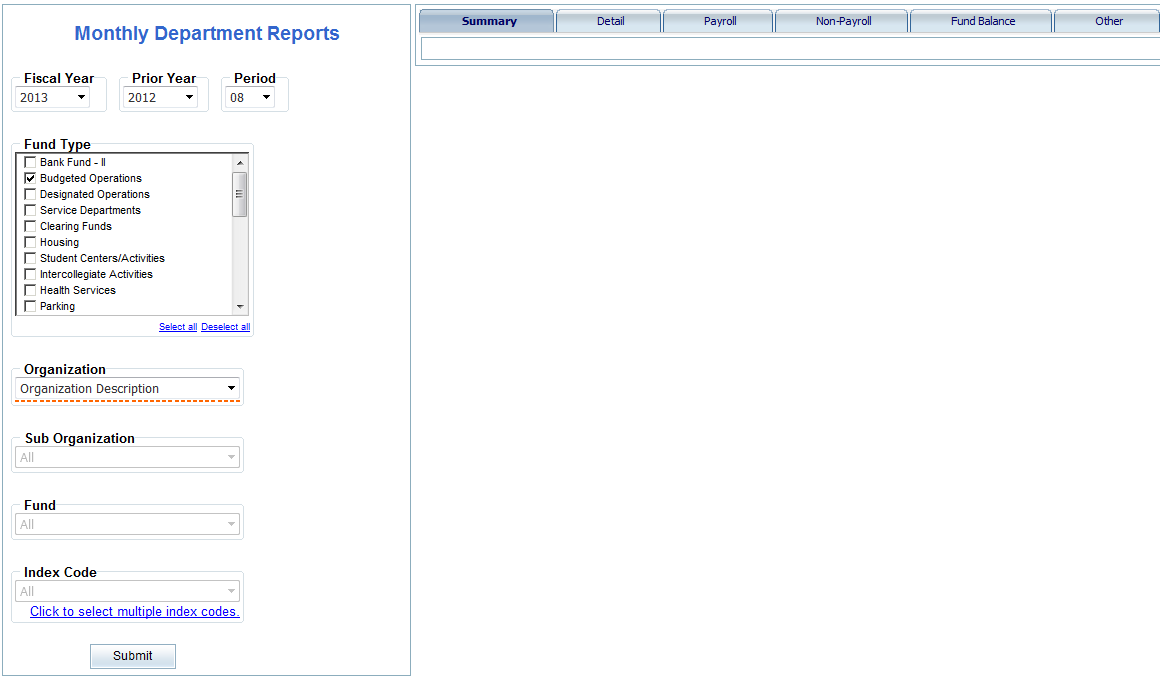 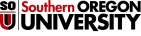 Summary ReportRevenue & expense Summary & by Org code
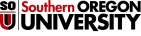 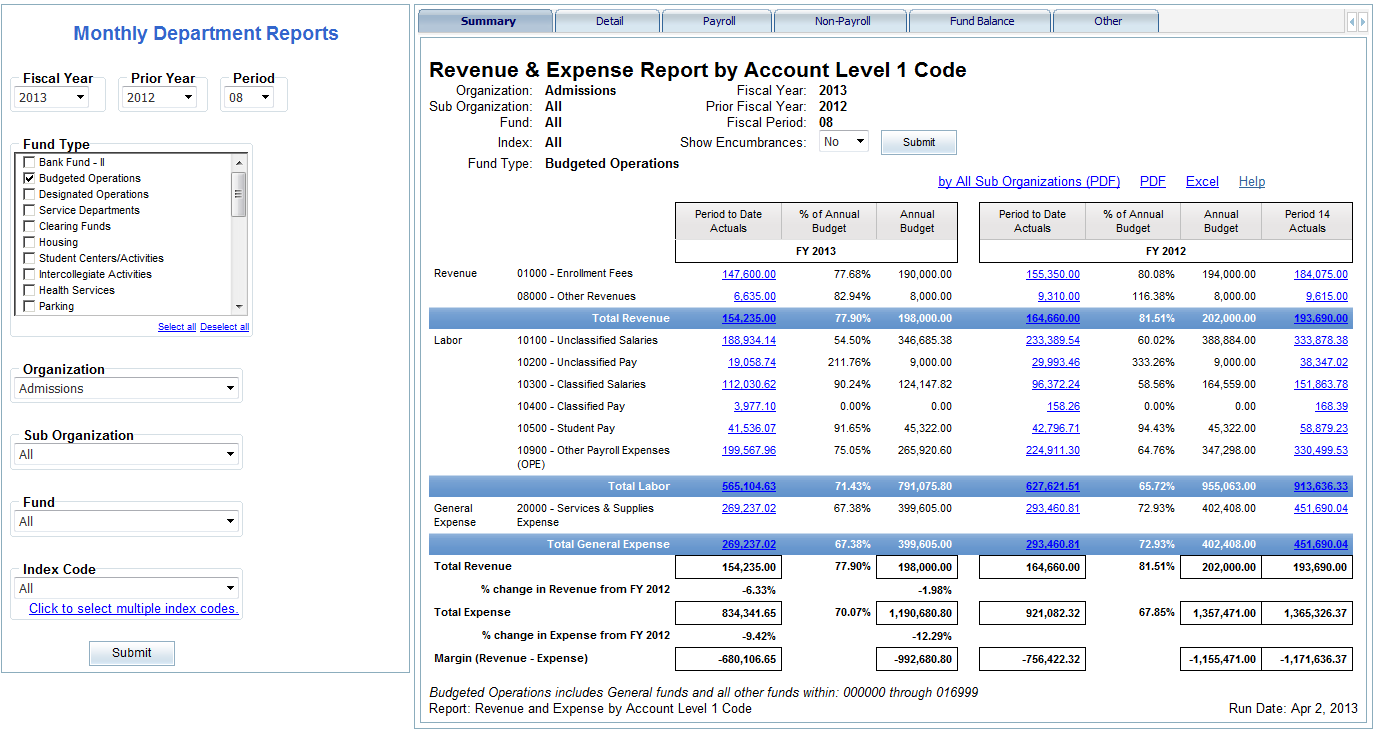 Detail reportrevenue & expense by index code
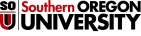 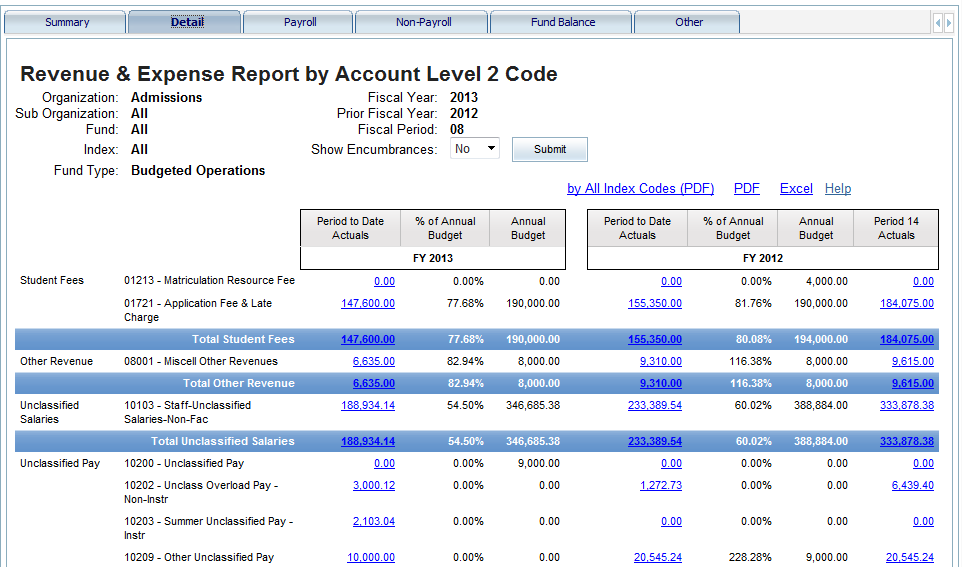 Payroll reportBY 12-MONTH WITH ENCUMBRANCE REMAINING
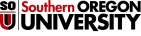 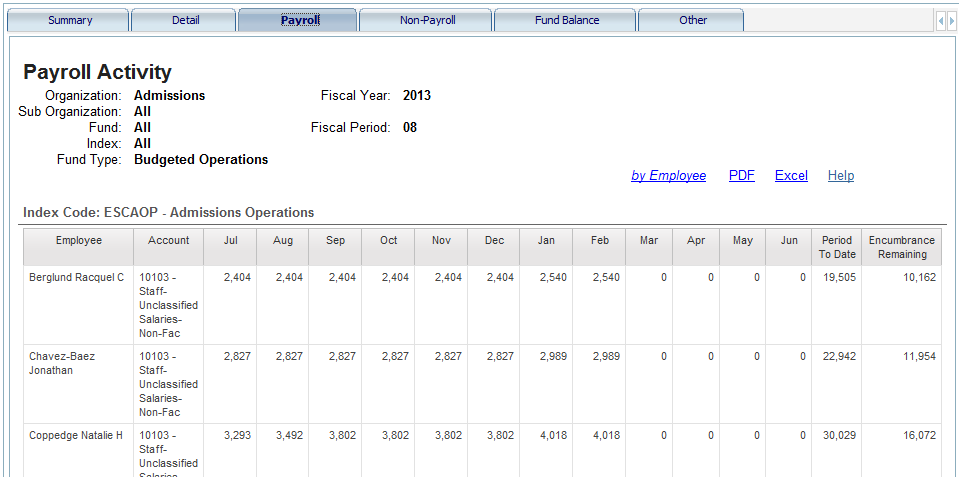 Non-payroll report
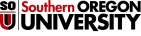 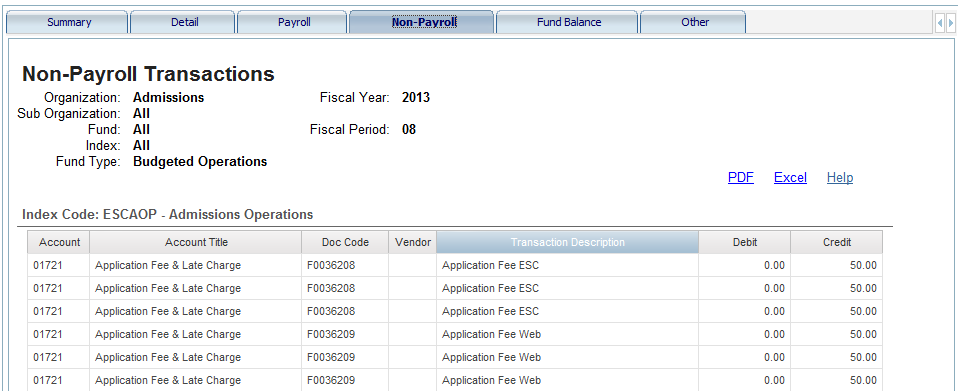 Other reports
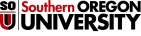 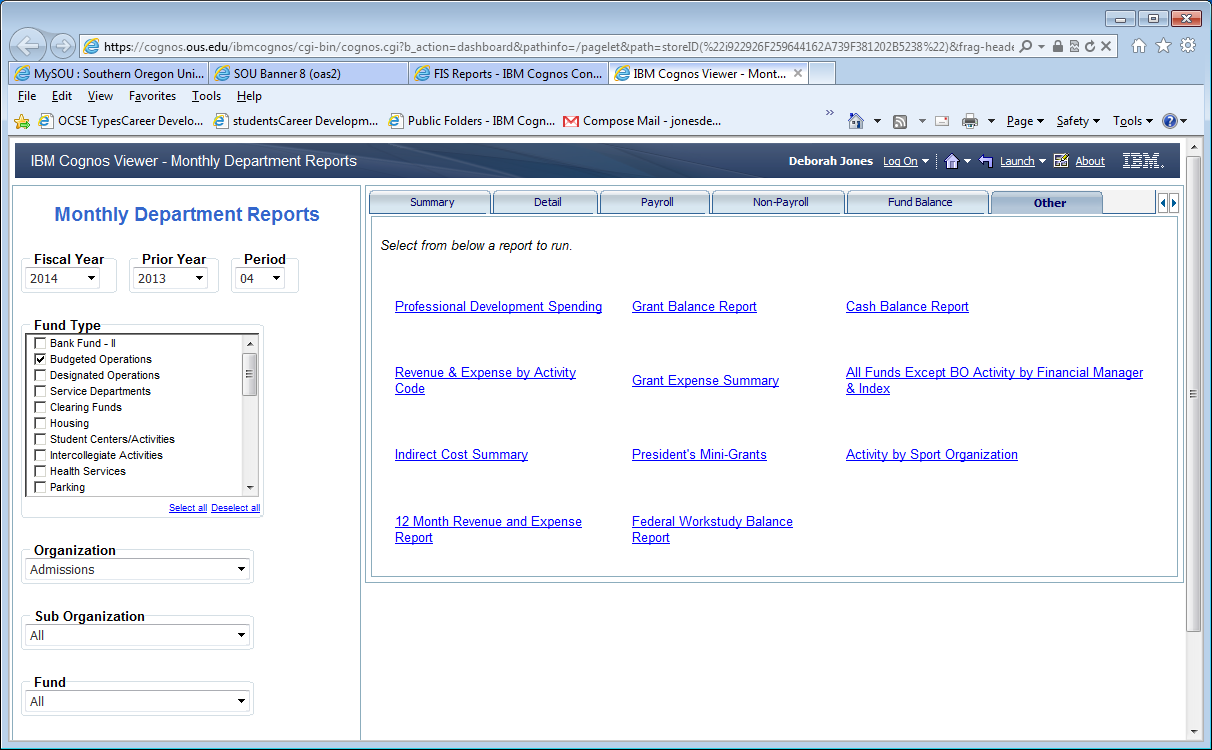 Recapcognos reports:  budgeted operations
“Monthly” Financial Reports are now “Real Time” Department Reports

Use Cognos dashboard and select: 

	DATE:  Select Date Parameters (default is set to “closed period”)

	FUND TYPE:  Budgeted Operations

	ORGANIZATION:  Select your Department Organization Level
	SUBMIT (retrieves data from Data Warehouse)
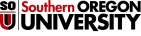 Recapcognos:  budgeted operations reports
Recap of Budgeted Operations Reports

Pre-defined Reports are built in Cognos as follows: 

1. Budgeted Operations Revenue & Expense Summary [Summary tab]
2. Budgeted Operations Revenue & Expense by Organization       	[Summary tab by All-Sub Organizations]
3. Budgeted Operations Revenue & Expense by Index   [Detail tab] 
              [All Index Summary] and by [YTD by Index Detail]
4. Payroll Report by 12 months                                            [Payroll tab]
5. Non-Payroll Transaction Report                                       [Non-Payroll tab] 
              [By Month] and by [YTD] 
6. Professional Development Spending [Other tab]
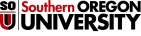 Questions?
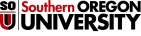 CONTACTS
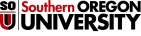 Business ServicesNew reports, issues, training… 
Steve Larvick, Director Business Services
Patti Eliot, Accounting Manager

Institutional Research (IR)
Shane Hunter, Research & Reporting Analyst

Information Technology (IT)
Programmer Analyst staff 
Training, Access and Reports
Debbie Jones, Fiscal Coordinator Business Services